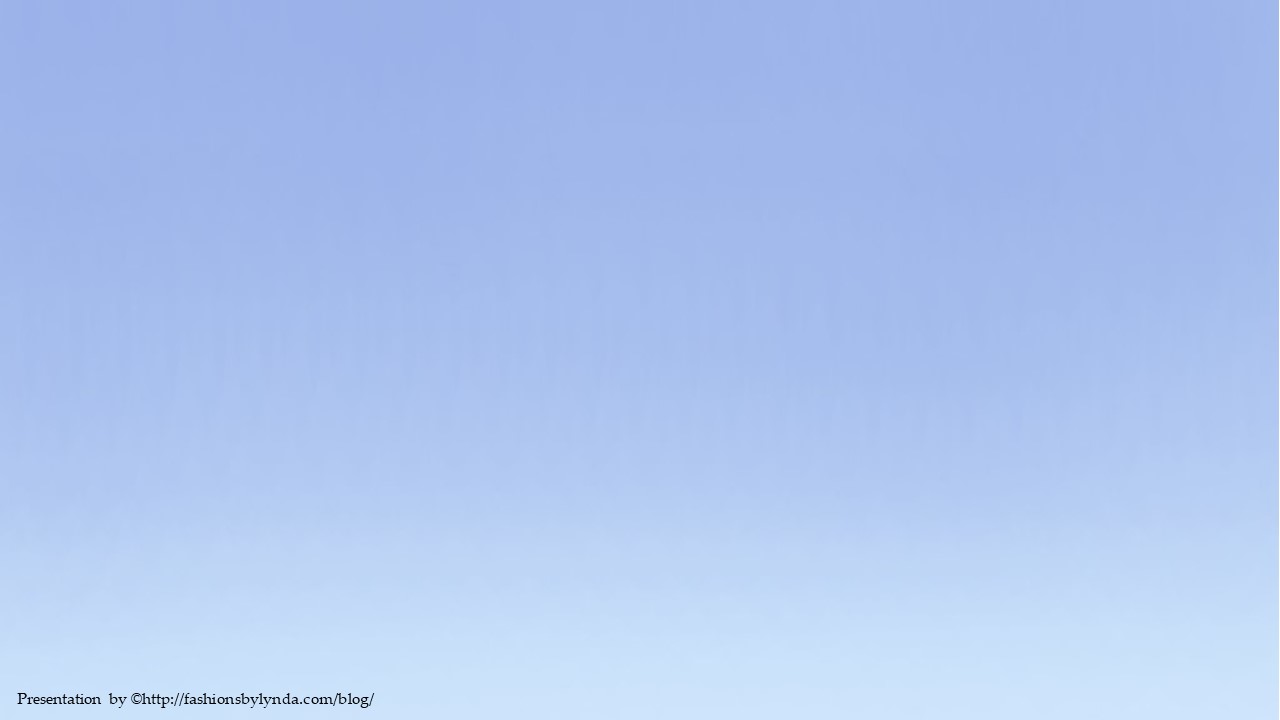 Lesson 100
To Know Who the Lord Is
1 Kings 18-22
Hear me, O Lord, hear me, that this people may know that thou art the Lord God, and that thou hast turned their heart back again. 1 Kings 18:37
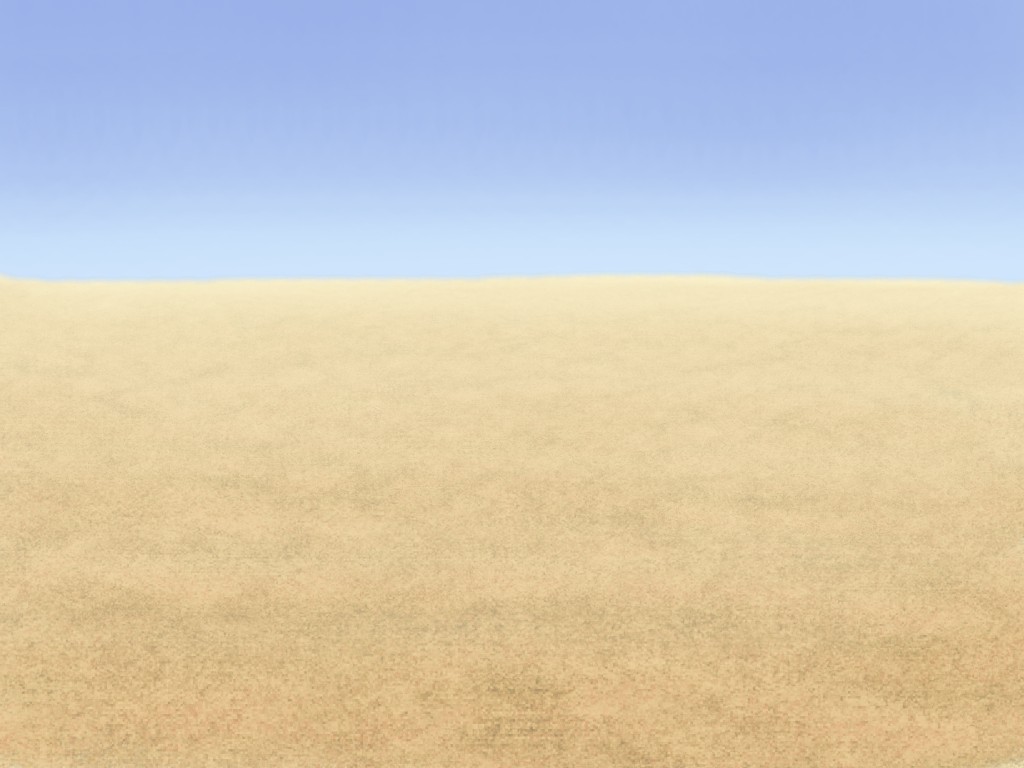 False Gods
The Lord
What would happen if you tried to walk down both lines at the same time?
Eventually you would have to choose which line to follow.
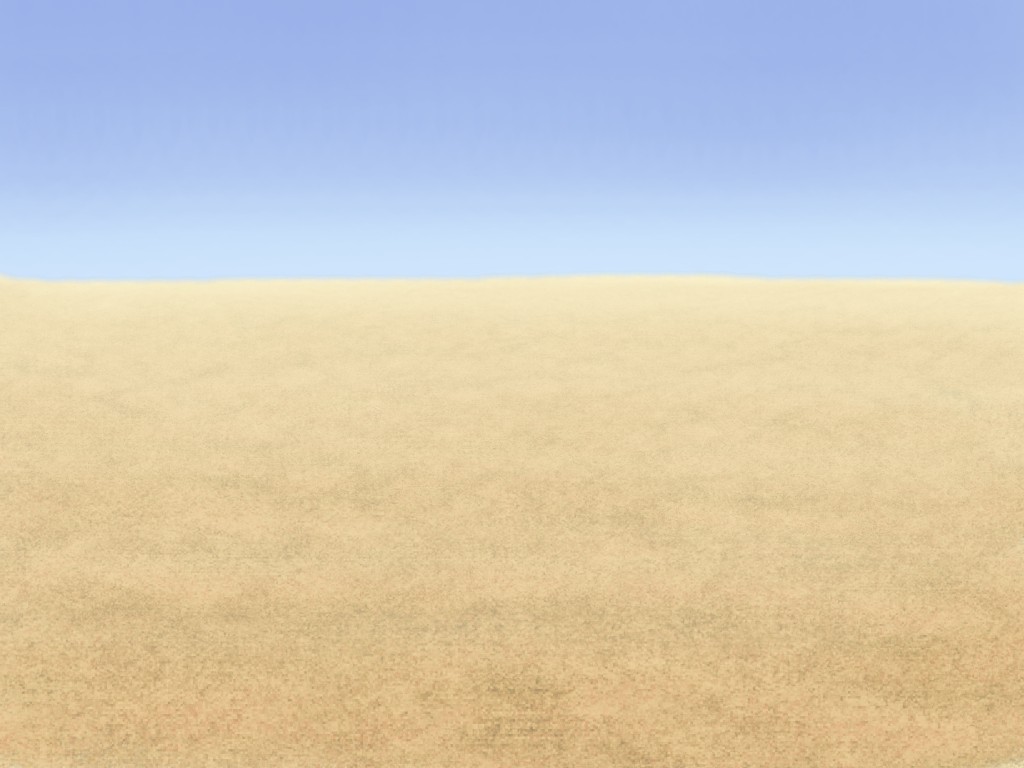 What are some ways we may be tempted to try to follow the Lord and the ways of the world at the same time?
False Gods
The Lord
“Our faith and commitment are tested when the world offers tempting and enticing alternatives that can turn our faces from the Lord’s kingdom. 

Some would like to live in that eternal city and still keep a ‘summer home’ in Babylon. If we are not consciously and deliberately choosing the kingdom of God, we will in fact be moving backwards as the kingdom of God moves forward.”
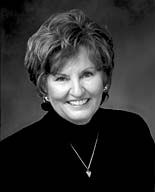 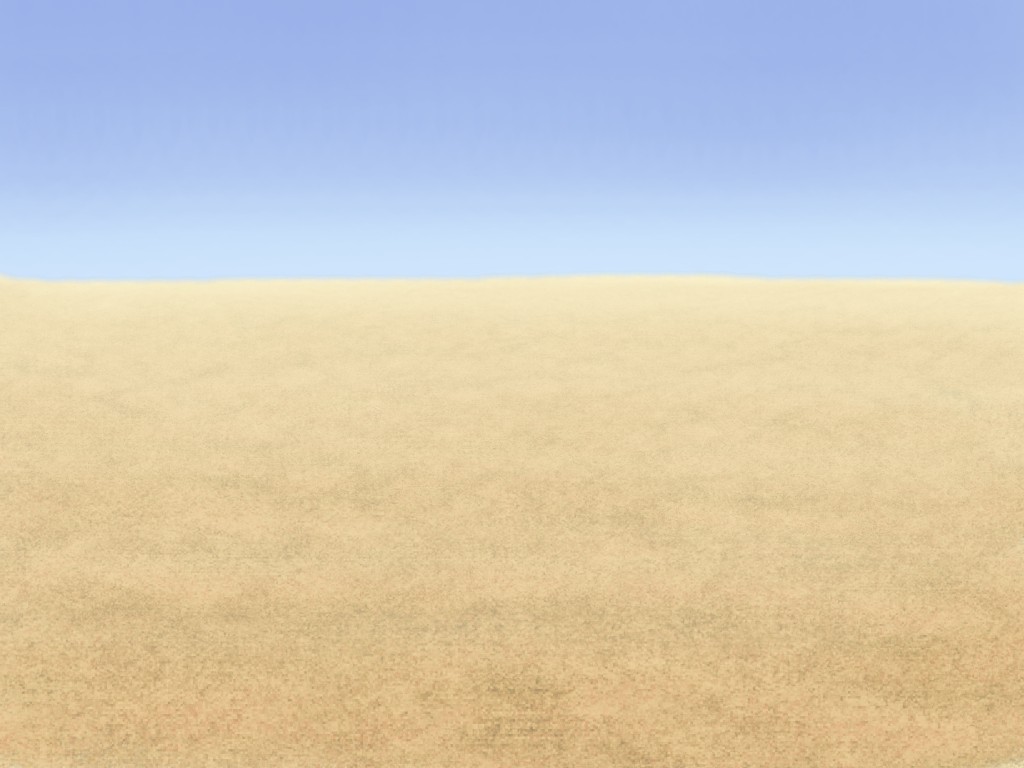 Ahab and Jezebel Choose Wickedness
Jezebel had killed many of the Lord’s prophets, but Elijah had survived.
Ahab wanted to find the prophets to kill them. But Obadiah a steward of Ahab found them (100) first and hid them, fifty in a cave, and fed them with bread and water. 

Elijah runs across him on his way to Ahab after his visit with the widow in Zarephath during the drought and sends Obadiah to tell Ahab that “Elijah is here.”
1 Kings 18:1-16
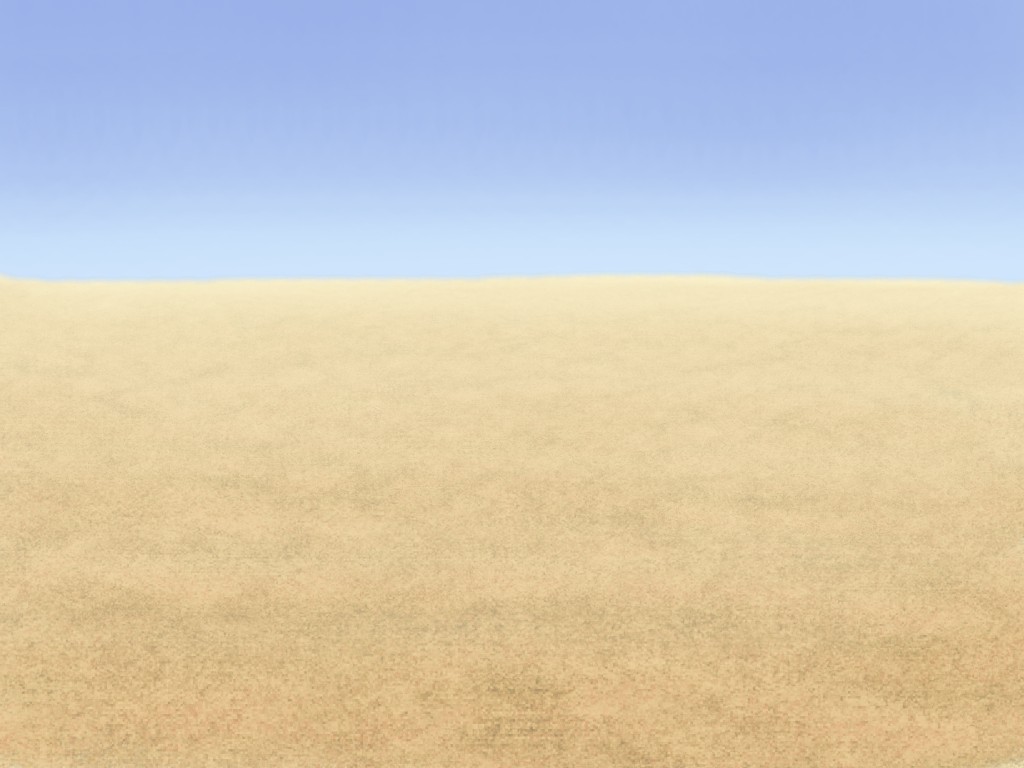 The Contest
Mt. Carmel
Which is the true God?
All the Israelites and 450 false prophets (of Baal) who worshipped Baal was invited to attend
400 of Jezebel’s ‘ false prophets’ stayed behind
1 Kings 18:19-24
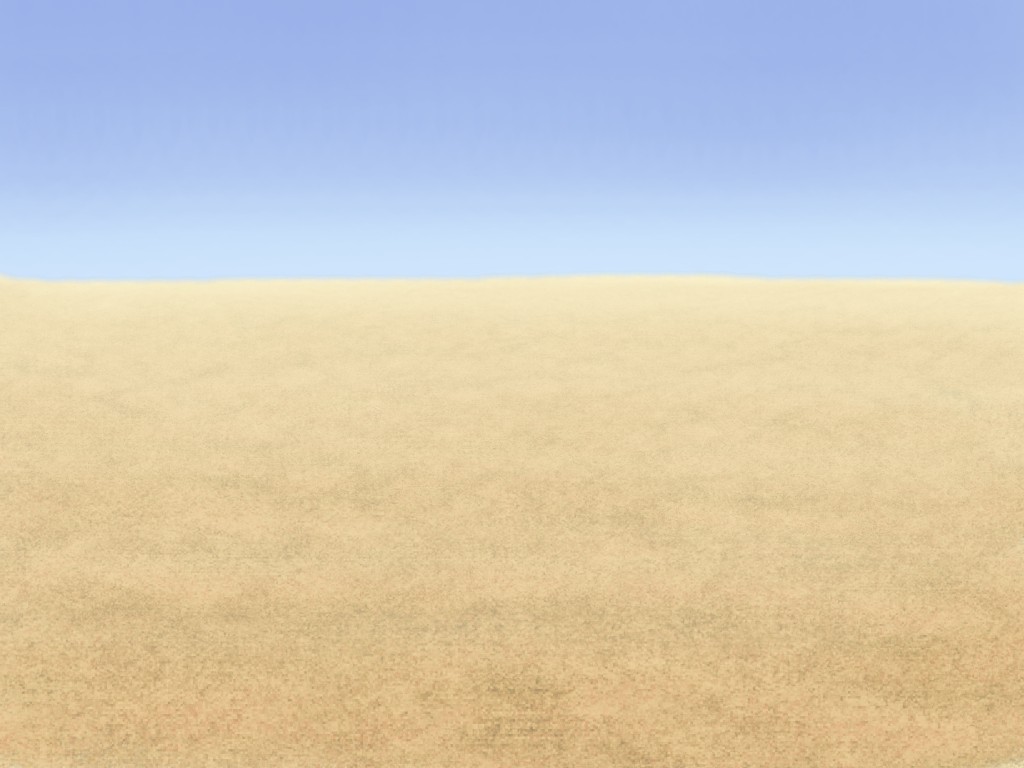 Choices
The Lord allows us to choose whether we will follow Him or the false gods and unrighteous ways of the world
“You are responsible for the choices you make. …
“While you are free to choose your course of action, you are not free to choose the consequences. Whether for good or bad, consequences follow as a natural result of the choices you make.” (2)
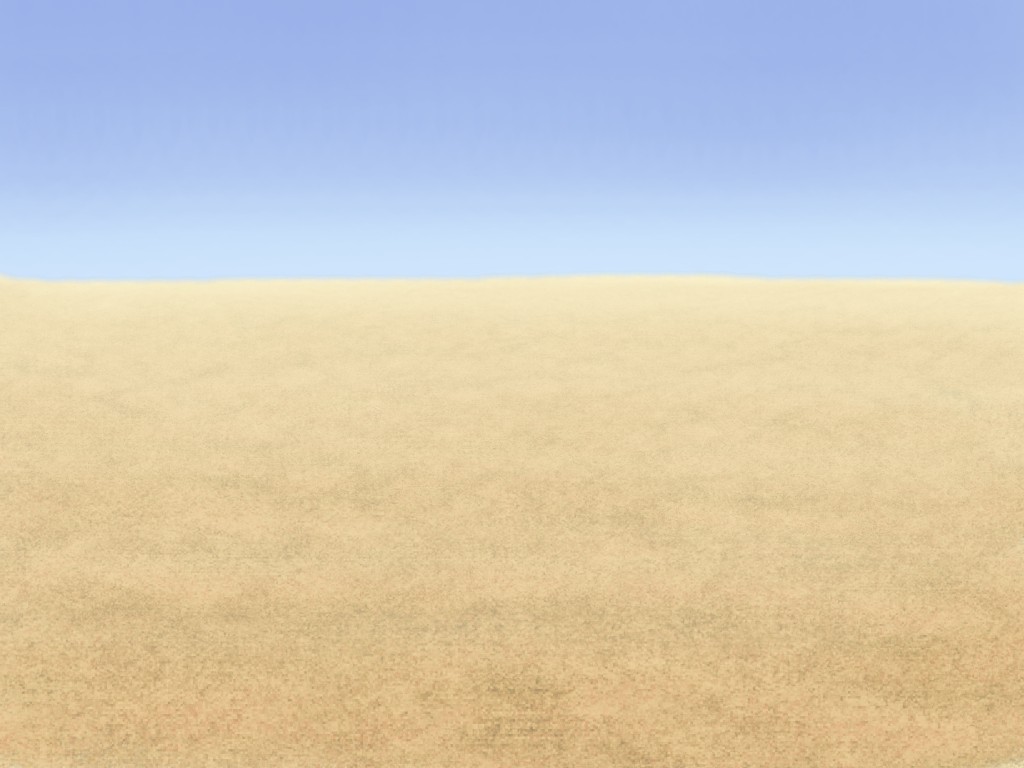 450 Were Slain
The Lord’s power is greater than the power of men, and the Lord can help us know that He is the true God.
And they took them (the false prophets) and Elijah brought them down to the brook Kishon, and slew them there.
These false prophets were wicked people who deliberately led the Israelites away from worshipping the Lord. 

They promoted evil practices such as sexual immorality and the sacrifice of innocent children. 

Elijah’s words in verse 27 emphasized that the gods of these false prophets had no power to bless or save the children of Israel.
1 Kings 18:25-40
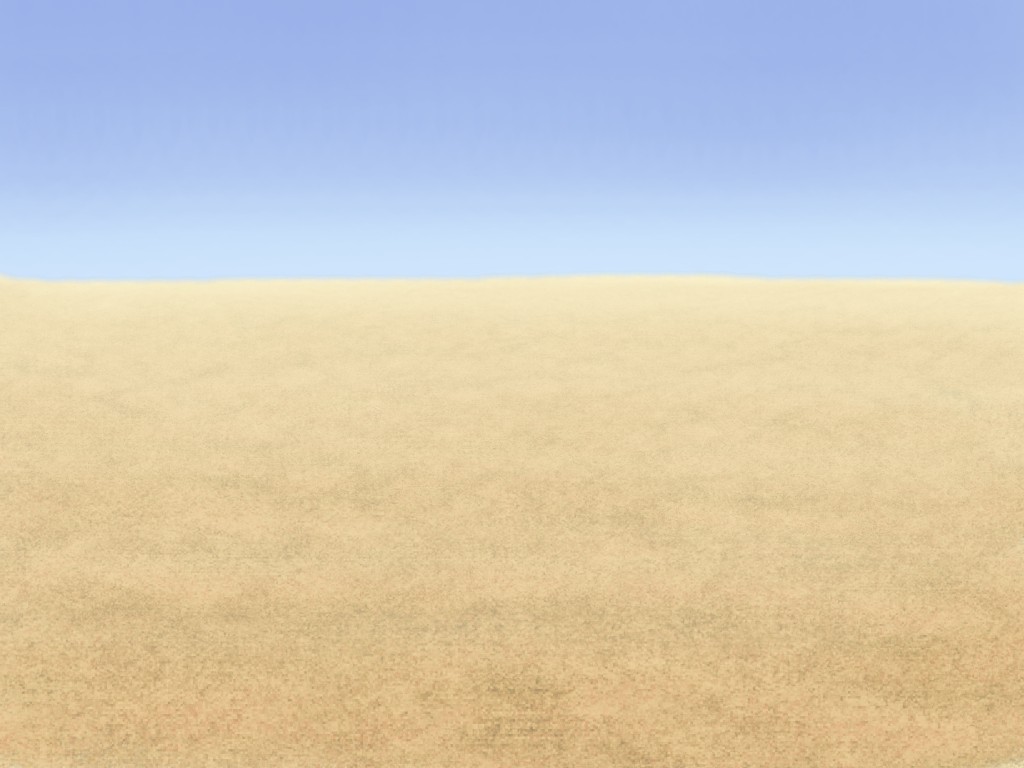 Then The Rains Came
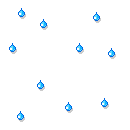 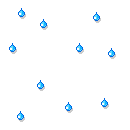 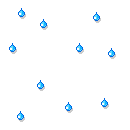 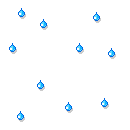 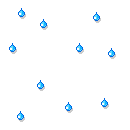 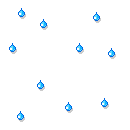 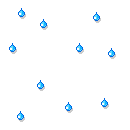 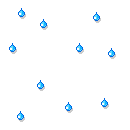 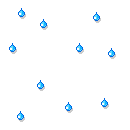 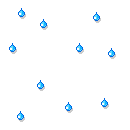 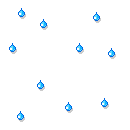 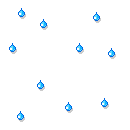 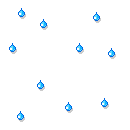 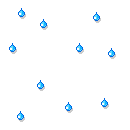 After the contest, Elijah prophesied that rain would soon come upon the land
1 Kings 18:41-45
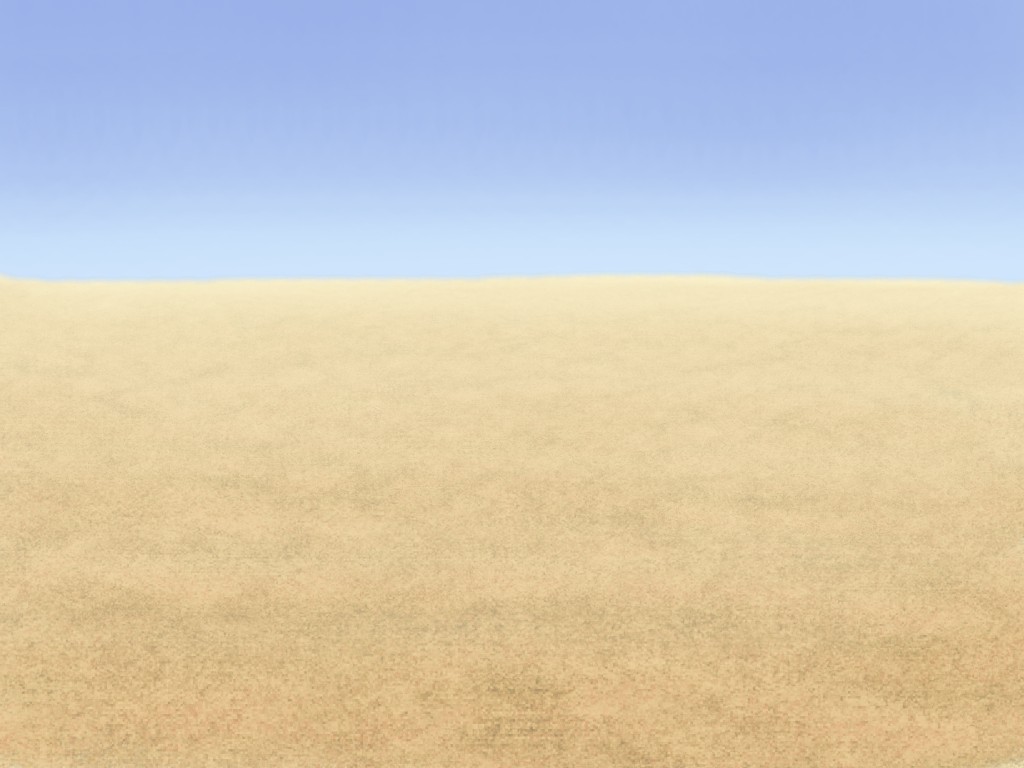 Jezebel’s Response to Elijah’s Miracle
Jezebel swore an oath that she would have Elijah killed within 24 hours
Elijah fled from the land of Israel and traveled many days until he came to Mount Horeb (another name for Mount Sinai)
Samaria
Mt. Sinai
1 Kings 19:1-3
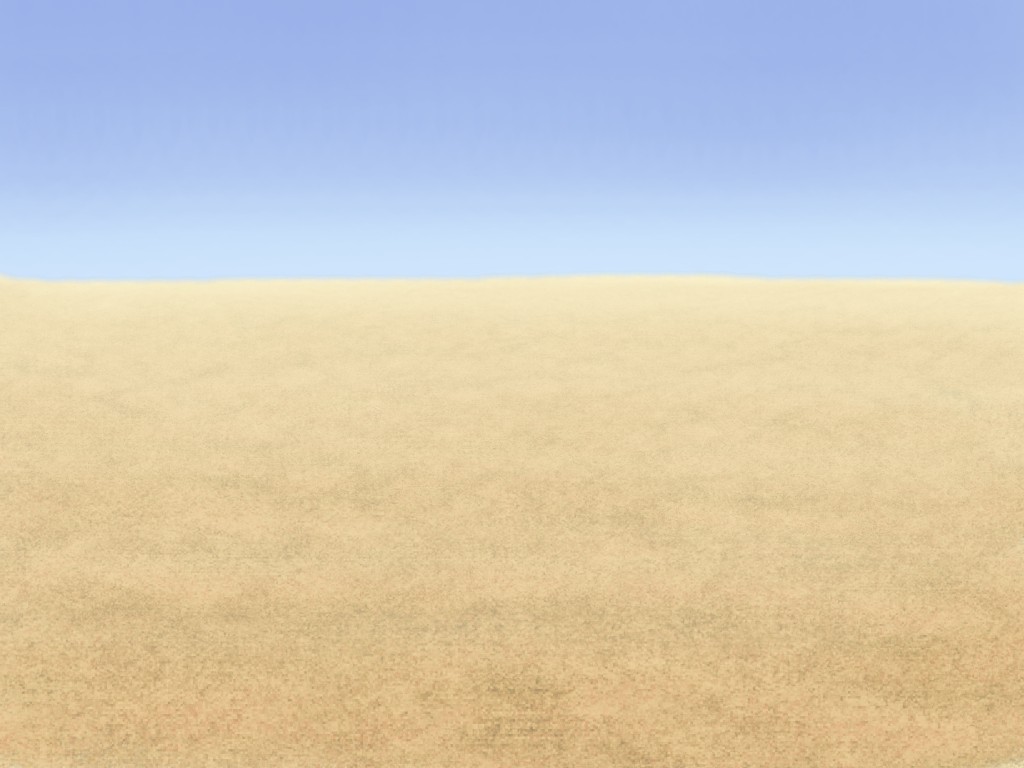 A Request to Die
Those who are heavy-laden with despair should come unto the Lord, for his yoke is easy and his burden is light (3)
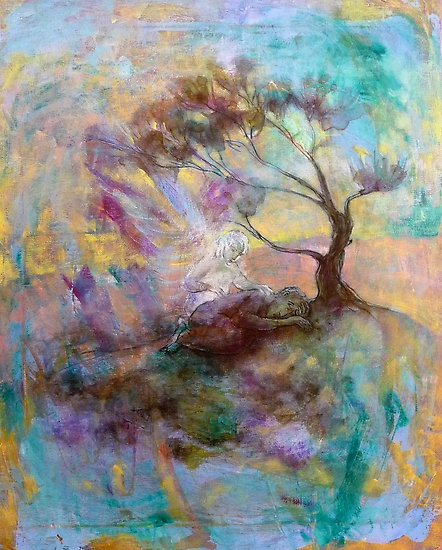 Come unto me, all ye that labour and are heavy laden, and I will give you rest.
Take my yoke upon you, and learn of me; for I am meek and lowly in heart: and ye shall find rest unto your souls.
For my yoke is easy, and my burden is light. 
Matthew 11:28-30
O Lord, take away my life; for I am not better than my fathers.
1 Kings 19:4
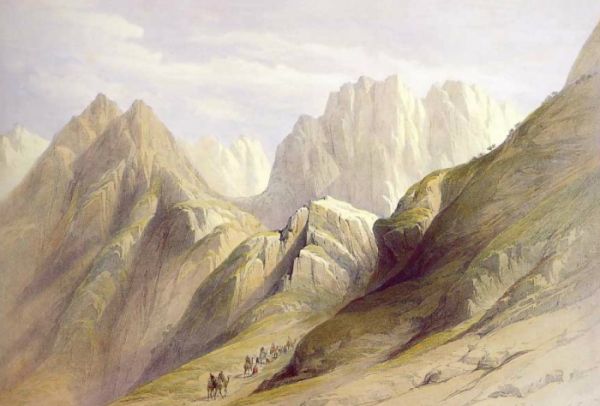 Arise and Eat: 2 Times
An angel touched him, and said unto him, Arise and eat.
…went in the strength of that meat forty days and forty nights unto Horeb the mount of God.
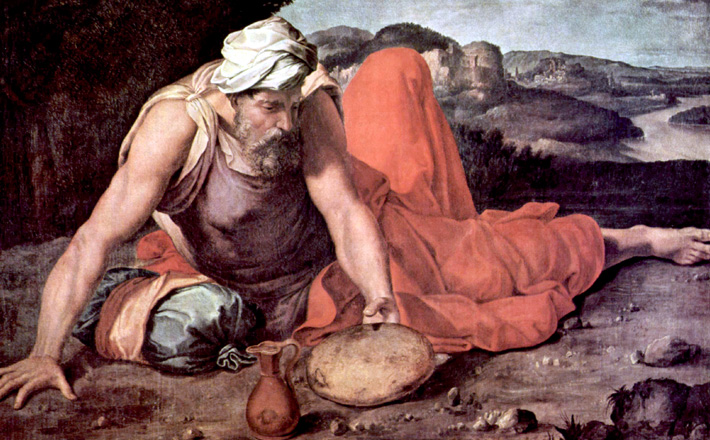 1 Kings 19:5-9
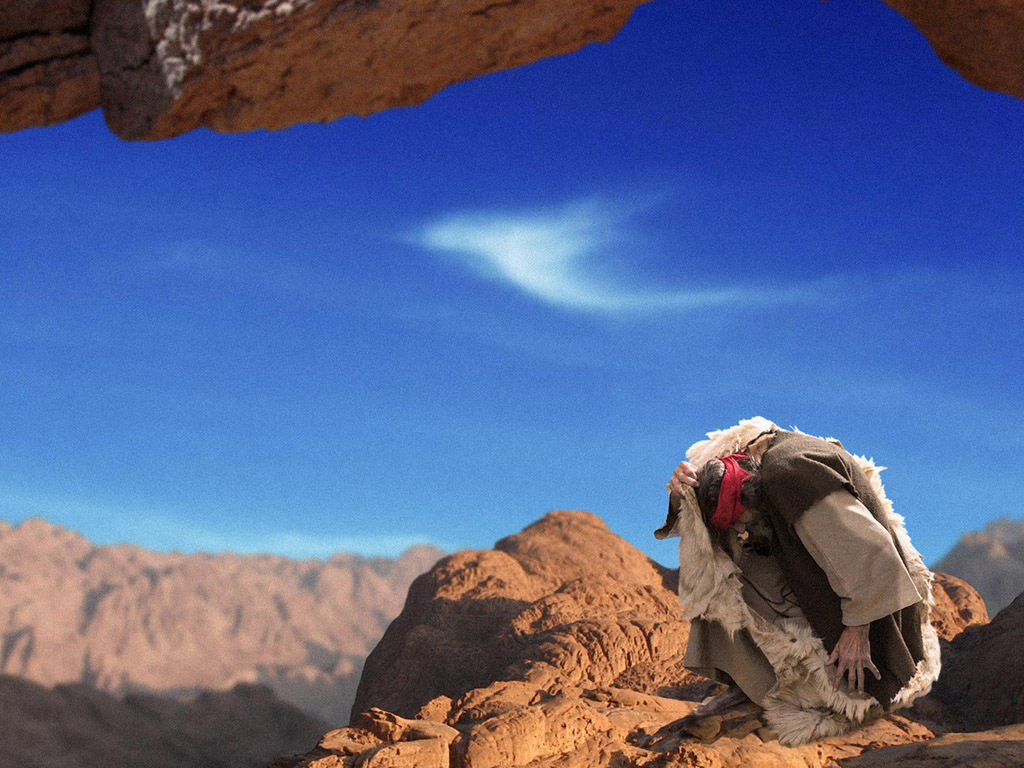 Prepare To Hear the Still Small Voice
As the wind, the earthquake, and the fire, were only the forerunners of the still small voice,
The Lord often speaks to us through the still, small voice of the Spirit
Elijah was now standing on the same place where Moses stood, when God revealed himself to him in the giving of the law
The Lord Was Not in the Wind or the Rains
1 Kings 19:11-12
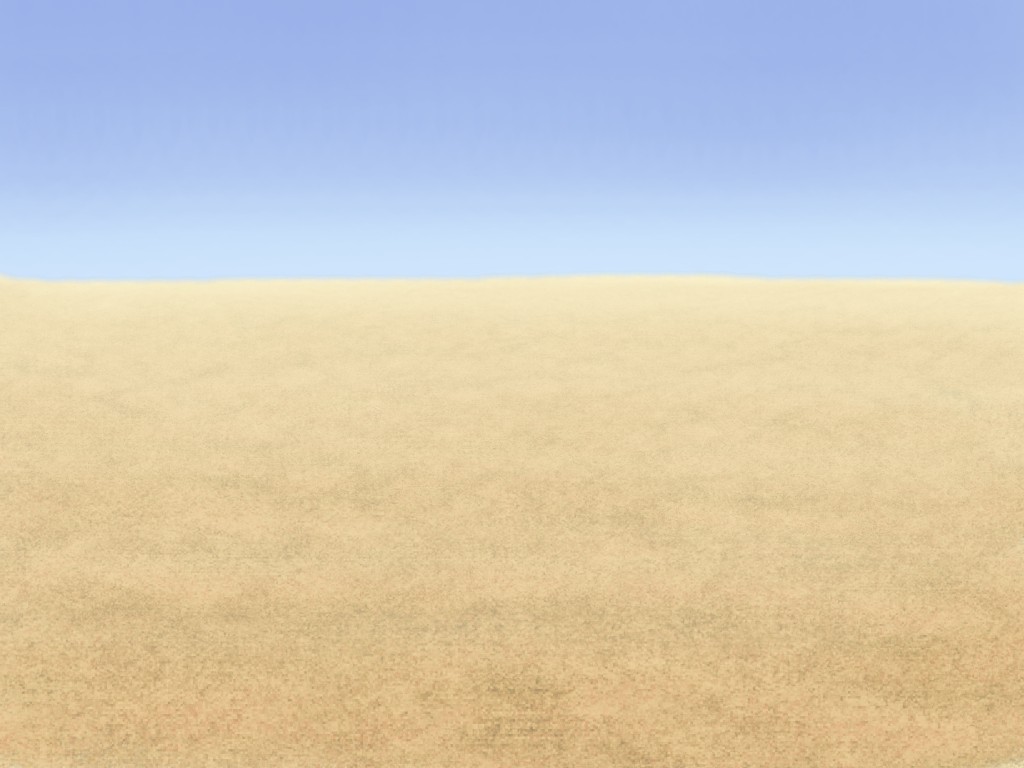 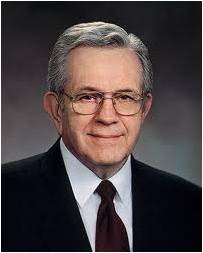 “That sweet, quiet voice of inspiration comes more as a feeling than it does as a sound. Pure intelligence can be spoken into the mind. 

The Holy Ghost communicates with our spirits through the mind more than through the physical senses. This guidance comes as thoughts, as feelings through promptings and impressions …
“This process is not reserved for the prophets alone. The gift of the Holy Ghost operates equally with men, women, and even little children. It is within this wondrous gift and power that the spiritual remedy to any problem can be found. …
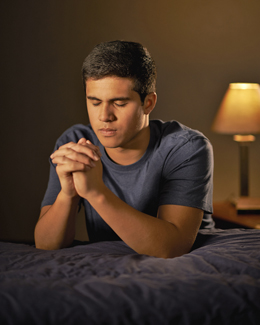 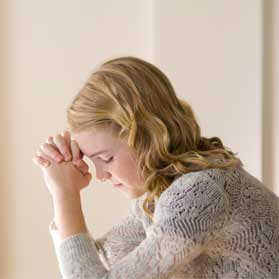 “You can know the things you need to know. Pray that you will learn to receive that inspiration and remain worthy to receive it. 

Keep that channel— your mind—clean and free from the clutter of the world.”
(4)
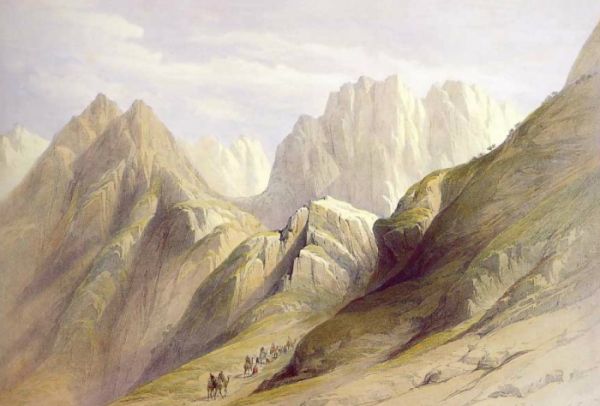 You Are Not Alone
Yet I have left me seven thousand in Israel, all the knees which have not bowed unto Baal, and every mouth which hath not kissed him.
Seven thousand in Israel - That is, many thousands; for seven is a number of perfection, as we have often seen: so, The barren has borne seven - has had a numerous off-spring; Gold seven times purified - purified till all the dross is perfectly separated from it. The court and multitudes of the people had gone after Baal; but perhaps the majority of the common people still worshipped in secret the God of their fathers. (5)
1 Kings 19:16-19
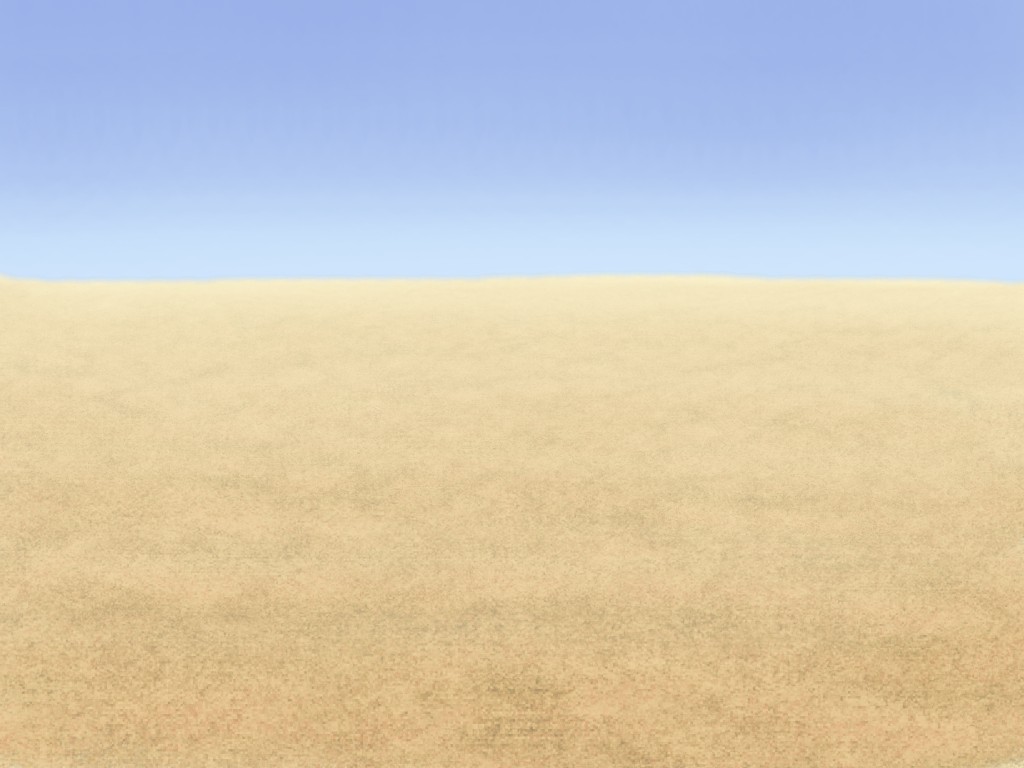 Elijah Obeys
Things were about to change in Israel
Anoint Hazel to be king over Syria
Appoint Jehu to be king over Israel
Call Elisha to be a prophet
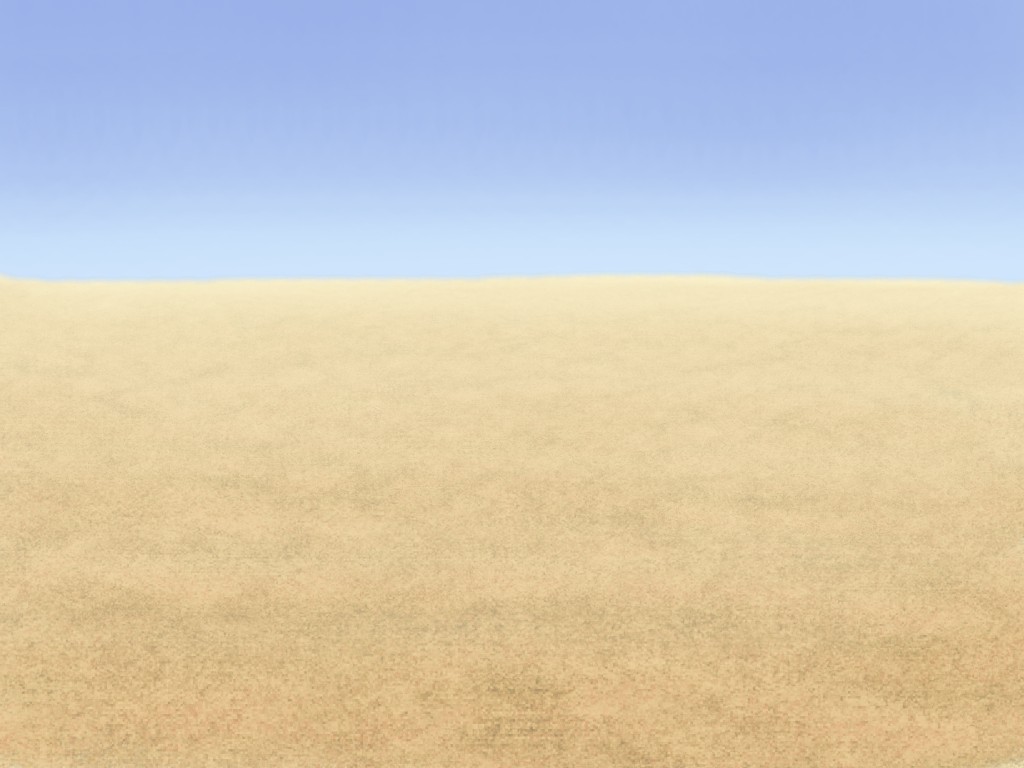 Syrians VS Israelites
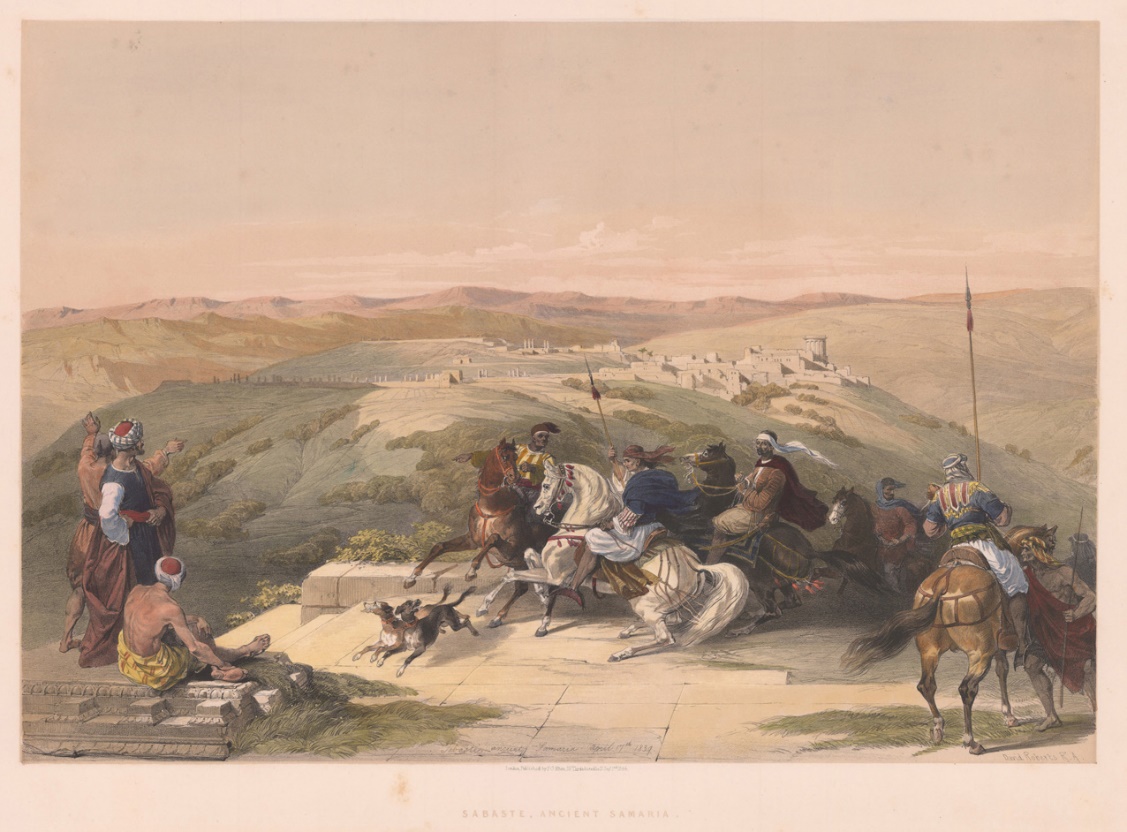 The Israelites defended themselves in battle against the Syrians. 

Elijah prophesied that Ahab and Jezebel would die. 

His words were fulfilled, and eventually they were both killed
Ancient Samaria
1 Kings 20-22
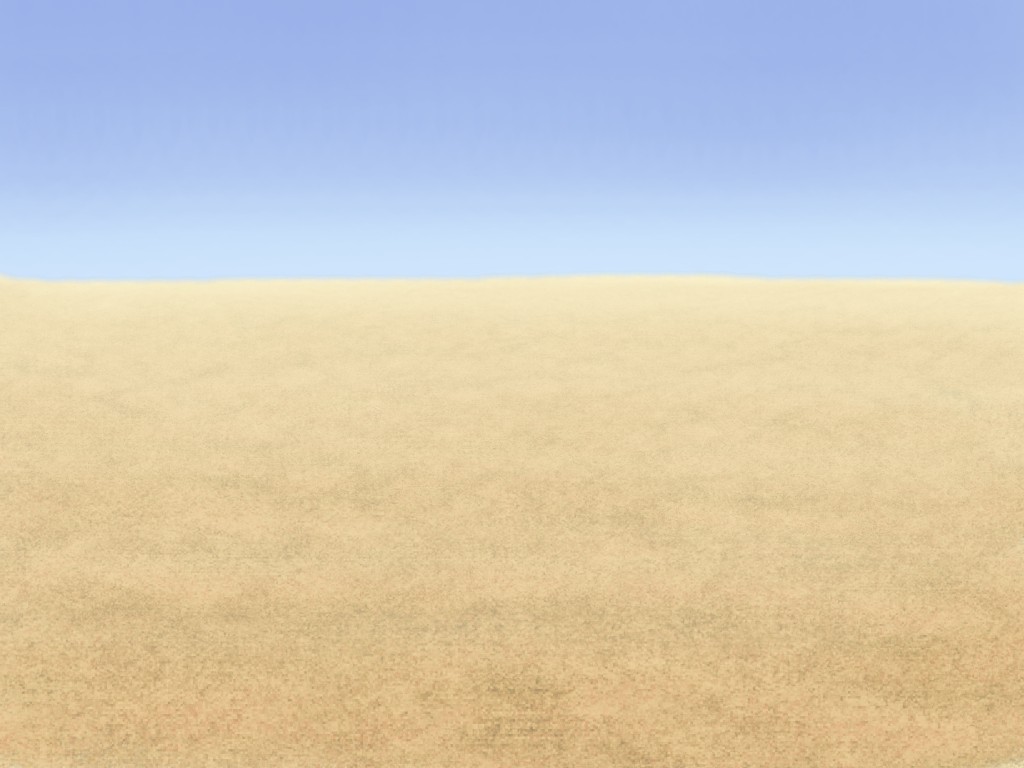 Sources:

Suggested Hymn: #123 Oh, May My  Soul Commune With Thee

Videos: Individual Choices (1:53)
	Feeling the Holy Ghost (3:18)

Sister Sharon G. Larsen (“Agency—A Blessing and a Burden,” Ensign, Nov. 1999, 12). Also found in: Recalling Elder Neal A. Maxwell’s phrase, let us once and for all establish our residence in Zion and give up the summer cottage in Babylon (see Neal A. Maxwell, A Wonderful Flood of Light [1990], 47).

For the Strength of Youth[booklet, 2011], 2).

Ezra Taft Benson Do Not Despair Oct. 1986 First Presidency Message

President Boyd K. Packer (“Prayer and Promptings,” Ensign or Liahona, Nov. 2009, 44, 45).

Adam Clarke Bible Commentary 1 Kings 19:18
Presentation by ©http://fashionsbylynda.com/blog/
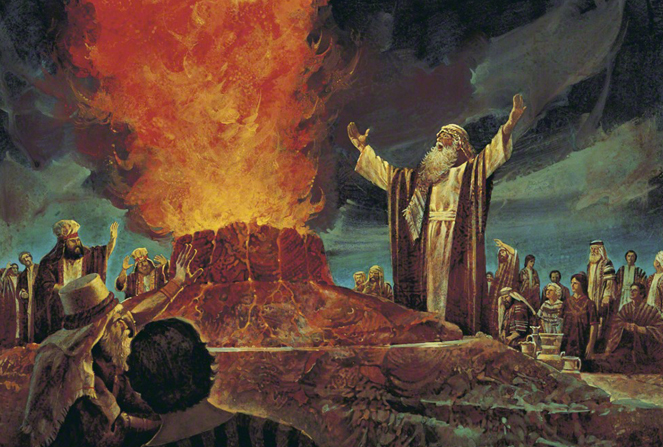 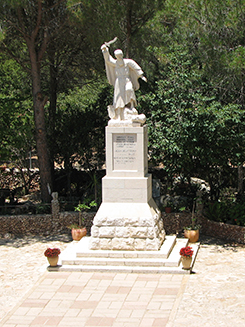 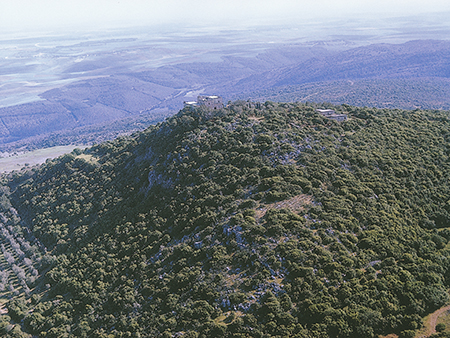 A statue commemorating the victory of Elijah over the wicked priests of Baal, located on top of Mount Carmel in modern-day Israel.
Aerial view of one of the spurs of Mount Carmel in Israel.
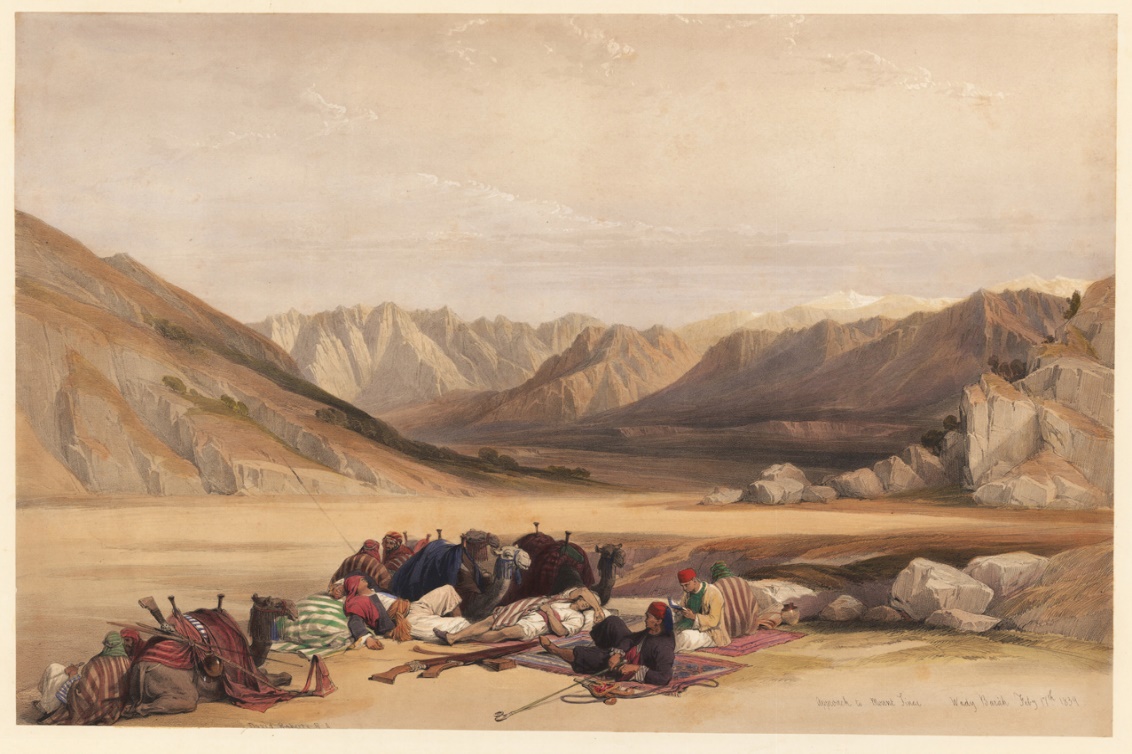 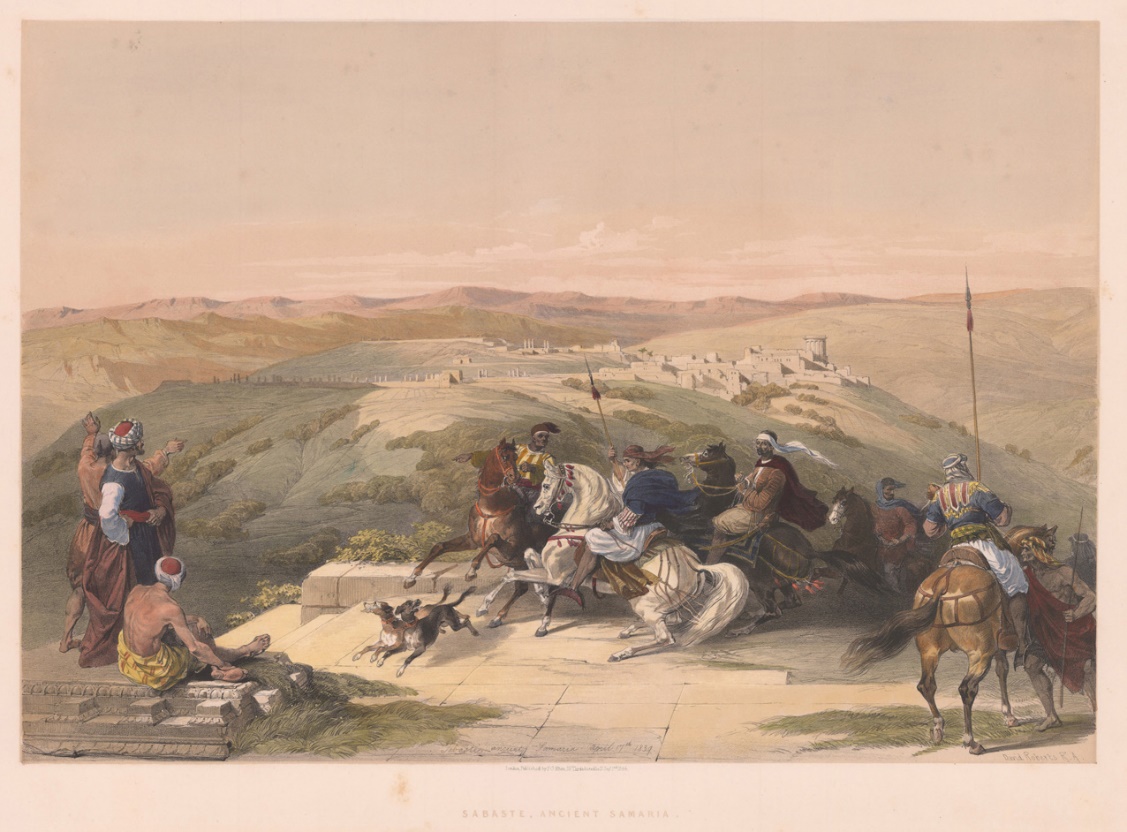 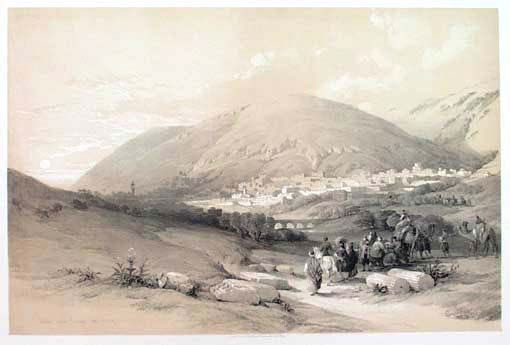 Ancient Samaria
Nablous, ancient Shechem
David Roberts  (24 October 1796 – 25 November 1864) was a Scottish painter. He is especially known for a prolific series of detailed lithograph prints of Egypt and the Near East that he produced from sketches he made during long tours of the region (1838–1840). These and his large oil paintings of similar subjects made him a prominent Orientalist painter. He was elected as a Royal Academician in 1841.
Approach to Mount Sinai.
David Roberts--lithographs
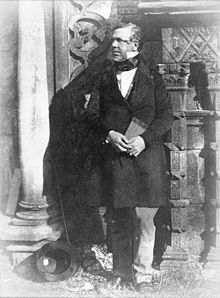 Syrians:
The territory northeast of Palestine is known to us as Syria but it used to be called the land of Aram. It started as “Aram between the rivers” or Mesopotamia and then gradually shifted its major axis toward the west, until by Elijah’s day its capital was Damascus.
Original, these people had been led by the immediate relatives of Abraham. Around 2,000 BC., Abraham and his brother, Nahor, had settled a region on the upper Euphrates which they called Haran, but eventually it assumed the name of Nahor’s grandson, Aram. (Gen. 22:21)
When he was 62, Abraham and his nephew, Lot, moved down from Aram and eventually settled among the Canaanites in accordance with the commandments of the Lord, but his father, brother, and other relatives remained in Aram. Therefore, Abraham continued to call the upper Euphrates “my country” and “my kindred.” (Gen. 24:4)
Haran, the father of Abraham, turned again unto his idolatry way…Aram or Syria eventually became a land of rank apostates even though they were relatives of the Israelites. No doubt by they were much like the descendants of Lot, the Ammonites and Moabites, who also refused to be identified with Israel, but made themselves some of Israel’s most persistent enemies. W. Cleon Skousen The Fourth Thousand Years  pp. 361-362